Understanding Data Access Patterns Using Object-Differentiated Memory Profiling
Antonio J. Peña				          Pavan Balaji
Argonne National Laboratory	              Argonne National Laboratory
apenya@anl.gov				     balaji@anl.gov
Motivation
Understanding data access patterns important for:
Software optimizations
Codesign
Data distribution in heterogeneous memory systems
Data-oriented profiling:
Complements traditional code-oriented profiling



We incorporated data-oriented profiling features to Valgrind:
EVOP: Extended Valgrind for Object-Differentiated Profiling
Raw: extended Lackey – Main memory: extended Callgrind
Available upon demand (apenya@anl.gov)
We analyzed US DOE miniapplications representative of different domains
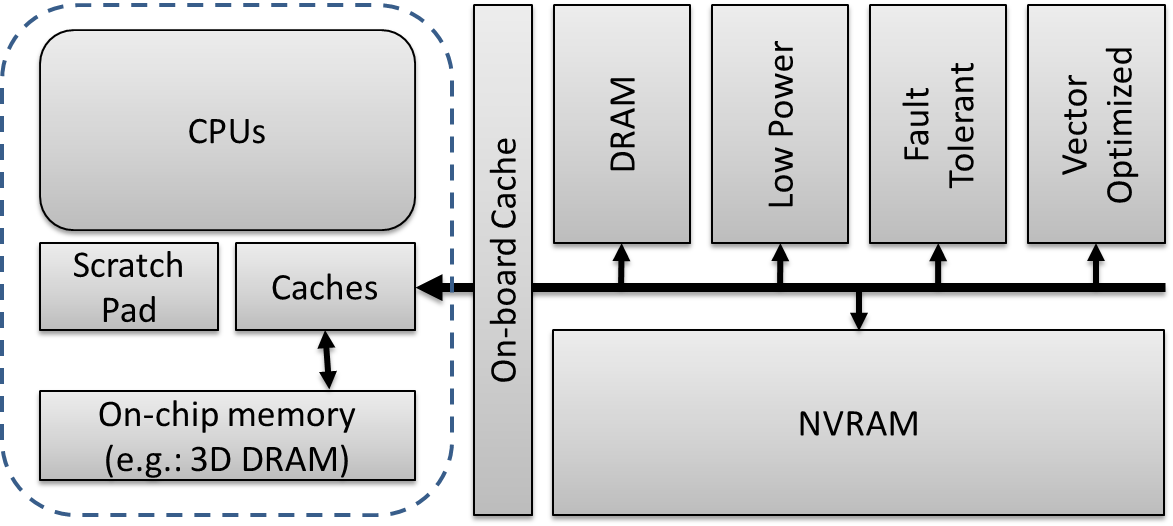 Traditional profiler
c[i] = a [j]* b [k]+ c[l]; ← 15%
Data-oriented profiler
a ← 0% / b ← 15% / c ← 0%
A. J. Peña and P. Balaji. "A framework for tracking memory accesses in scientific applications", in P2S2 (ICPP Workshop), Minneapolis, MN, Sep. 2014.
A. J. Peña and P. Balaji. "Toward the efficient use of multiple explicitly managed memory subsystems", in IEEE Cluster, Madrid (Spain), Sep. 2014.
A. J. Peña - Understanding Data Access Patterns Using Object-Differentiated Memory Profiling – CCGrid 2015
2
Some Results
MiniMD
MCCK
A. J. Peña - Understanding Data Access Patterns Using Object-Differentiated Memory Profiling – CCGrid 2015
3